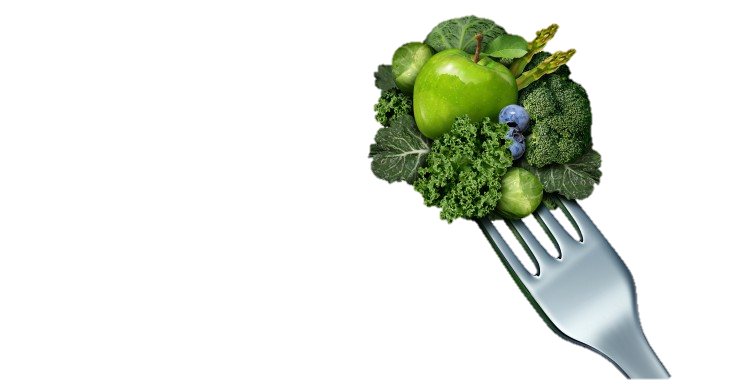 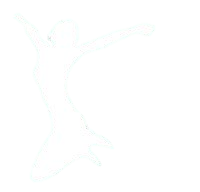 ZDROWY STYL ŻYCIA
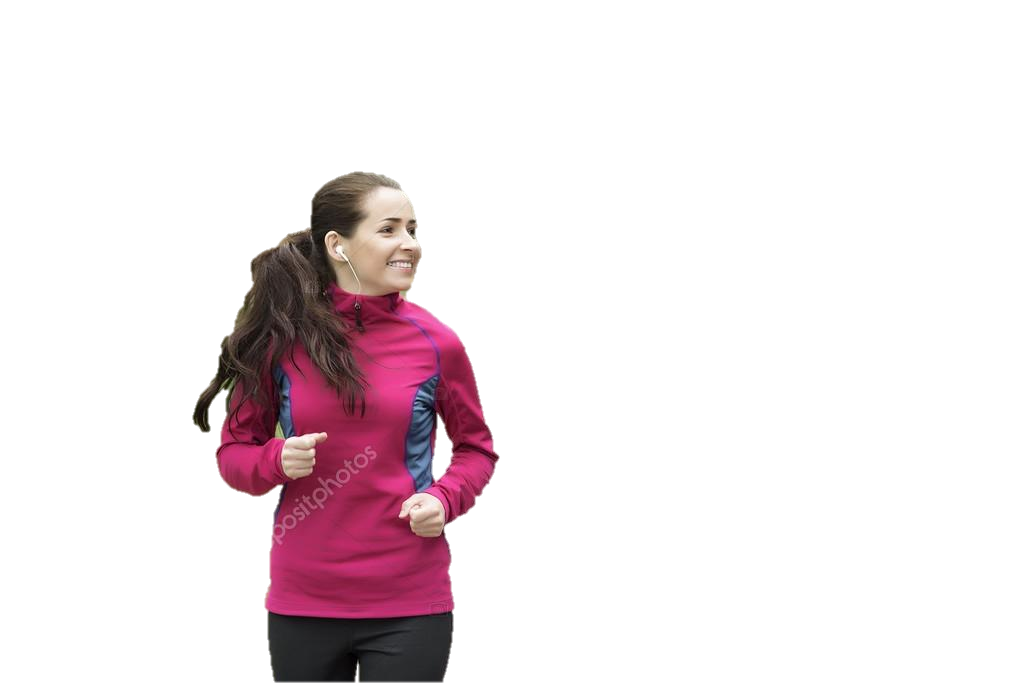 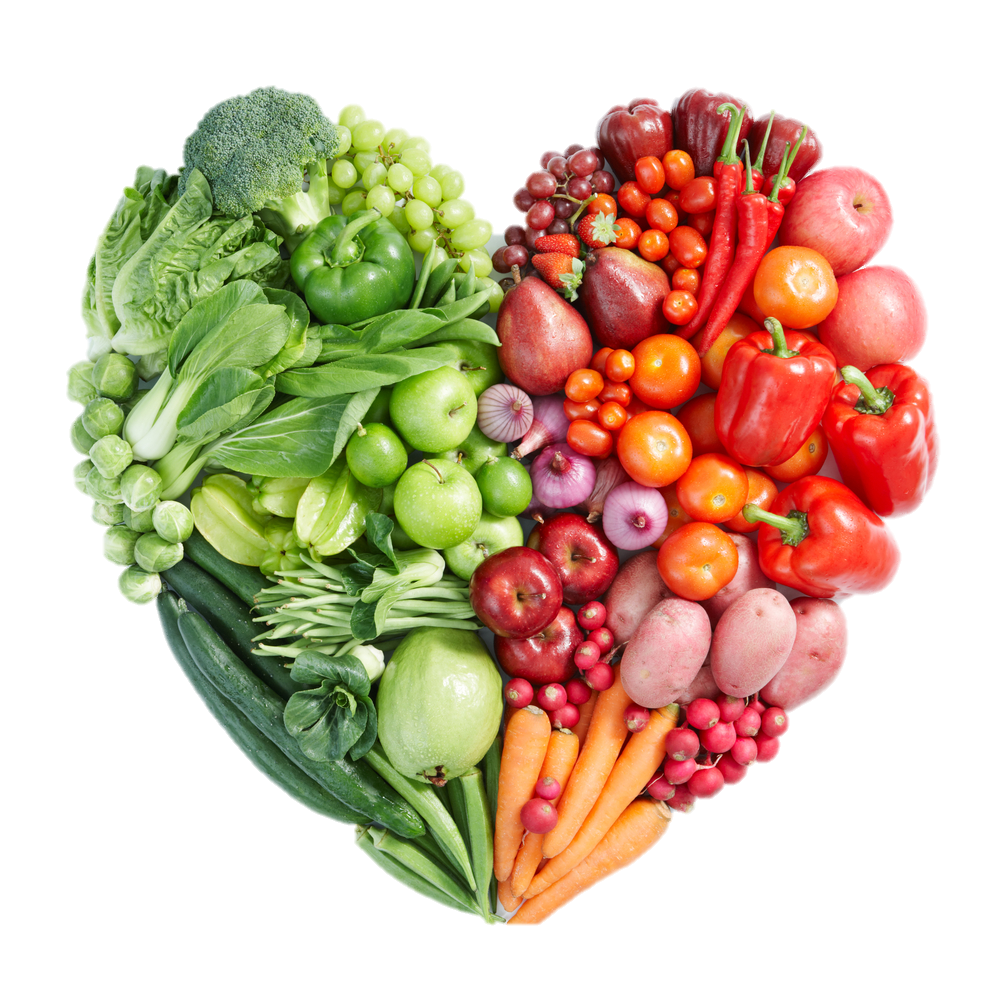 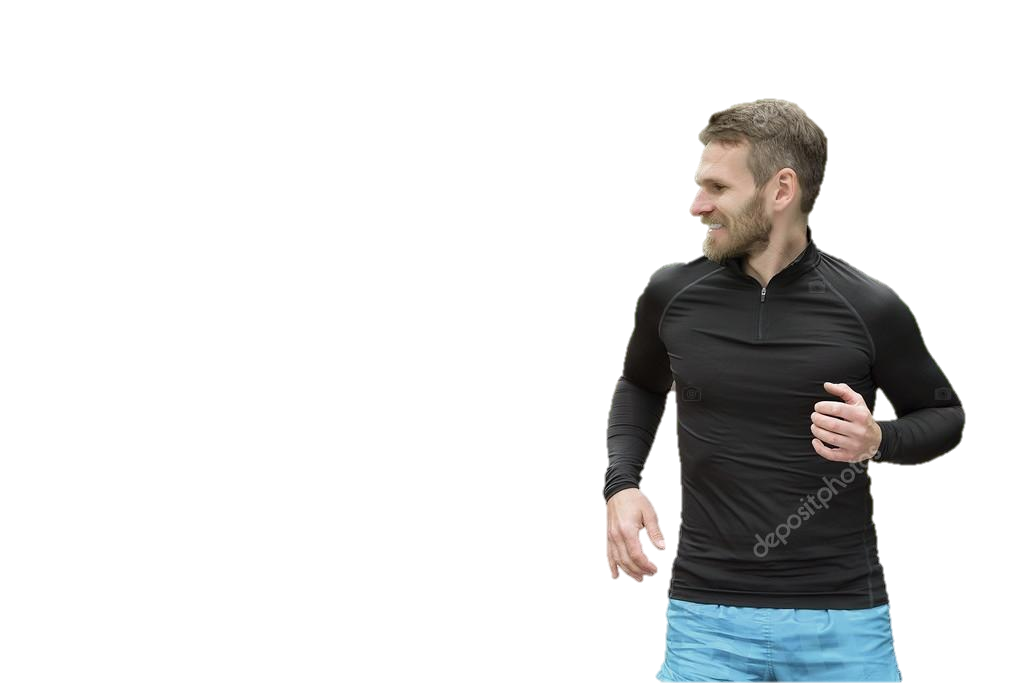 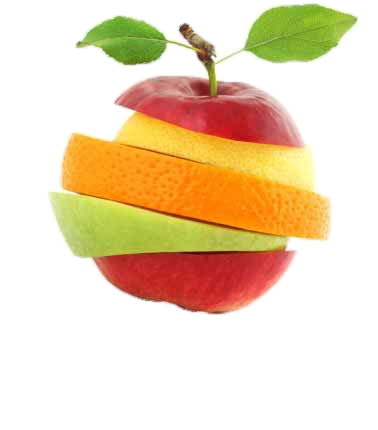 Zdrowe odżywianie
Każdy z nas spożywa pokarmy, każdy z nas robi to codziennie, ale ... ile osób zastanawia się nad faktem czy to co dostarczamy wraz z pożywieniem do naszego organizmu zaspokaja nasze potrzeby? Musimy dostarczać do naszego organizmu nie tylko białka, tłuszcze i węglowodany, ale również witaminy i składniki mineralne. Prawidłowe żywienie jest warunkiem utrzymania dobrego stanu zdrowia w każdym okresie życia. Wpływa na prawidłowy rozwój fizyczny i psychiczny człowieka, w okresie choroby zwiększa odporność organizmu. Należy jeść często, co 2-3 godziny oraz regularnie (3-5 razy dziennie). Istotne jest również dokładne przeżuwanie pokarmu i wolne spożywanie.
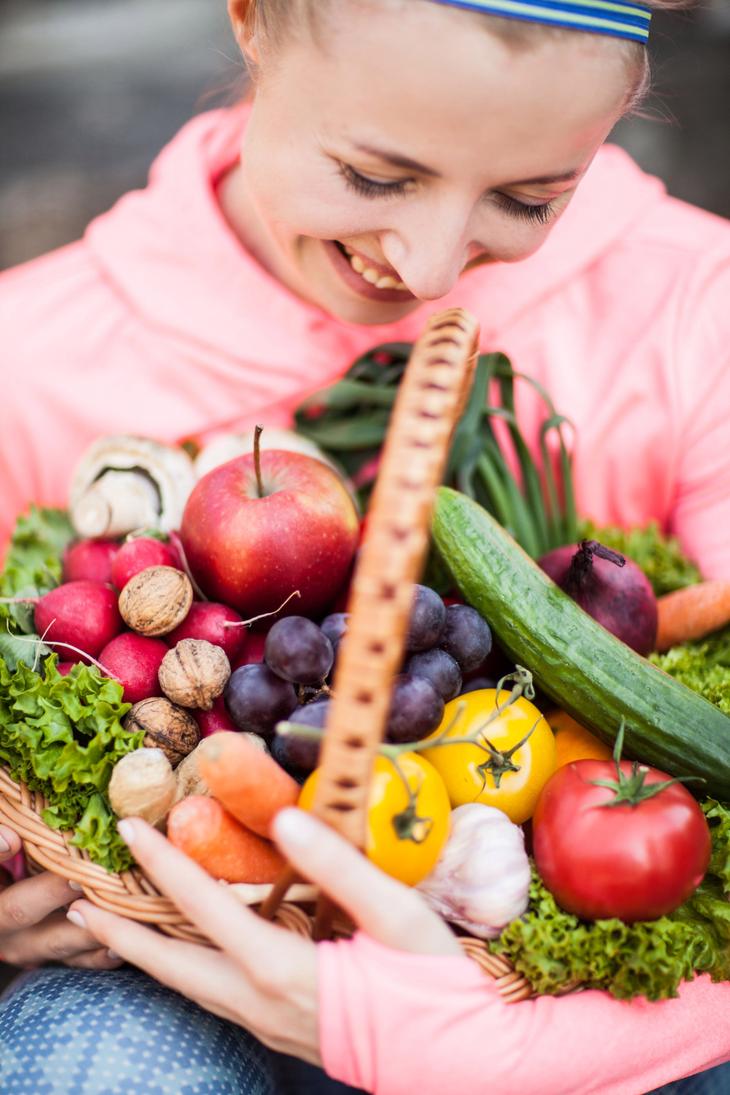 Piramida Zdrowia
Jak powinna wyglądać prawidłowa piramida żywieniowa?  Wierzchołek piramidy żywieniowej powinny zajmować tłuszcze roślinne i zwierzęce, które powinniśmy starać się spożywać jak najrzadziej. Niżej powinny znajdować się produkty mięsne, orzechy, nasiona roślin, rośliny strączkowe, ryby oraz jaja. Pod nimi powinny znaleźć się takie produkty jak mleko, sery, jogurty czyli nabiał, zawierają one wapń, który jest niezbędny do prawidłowego rozwoju naszych kości. Poniżej cała gama produktów zbożowych, chleb biały powinniśmy zastąpić razowym . Podstawą piramidy powinny być warzywa, które są dla nas źródłem wielu witamin i minerałów. Nie zapominajmy też o sporcie, powinniśmy ćwiczyć przynajmniej 3 razy w tygodniu. Z naszej diety powinniśmy wykluczyć źródła węglowodorów, czyli słodycze. Dziennie powinniśmy spożywać około 2l wody.
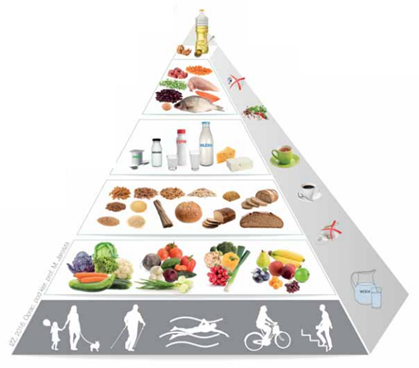 Choroby cywilizacyjne
Odżywianie się, jest jednym z najistotniejszych czynników mających wpływ na funkcjonowanie i kondycję naszego organizmu. Odpowiednie pożywienie może przywrócić zdrowie, a złe - doprowadzić nas do choroby. Coraz częściej się słyszy że, coraz więcej osób popada w otyłość, cukrzyce czy nawet depresje. Choroby te są powodowane przez złą dietę i brak jakiejkolwiek aktywności fizycznej.
Przykłady chorób związanych ze złym odżywianiem
1. Zaburzenia metaboliczne: cukrzyca, nadciśnienie, otyłość brzuszna, zaburzenia poziomu tłuszczu we krwi, skaza moczanowa, kamica żółciowa, miażdżyca.2. Spadek odporności immunologicznej: alergie, nawracające infekcje, przewlekłe zapalenie wątroby, wrzodziejące zapalenie jelita grubego.3. Choroby zwyrodnieniowe: zwyrodnienie stawów, łuszczyca, zaćma, paradontoza, nieżyt jelit.4. Zaburzenia funkcji: zaparcia, zespół jelita nadwrażliwego, nerwica, depresja, zgaga, jaskra.
Jak dbać o nasze zdrowie?
Aby dbać o nasze zdrowie powinniśmy regularnie odwiedzać lekarzy, aby zbadać się profilaktycznie i zapobiec chorobom. Zwiększenie aktywności fizycznej na pewno poprawi naszą kondycję i pozwoli na zdrowe funkcjonowanie organizmu. Jeżeli chodzi o dietę to powinniśmy więc zaczynać powoli, dokładając do naszego jadłospisu więcej warzyw i produktów wzbogaconych w witaminy i minerały.  Zadbanie o dobry, zdrowy sen nic nie kosztuje, a przynosi zbawienne efekty dla naszego organizmu. Gdy jesteśmy wyspani, to mamy większą odporność na stres, jesteśmy bardziej opanowani, kreatywni i mamy lepszy refleks.
Wymówek jest dużo, ale sportów jeszcze więcej
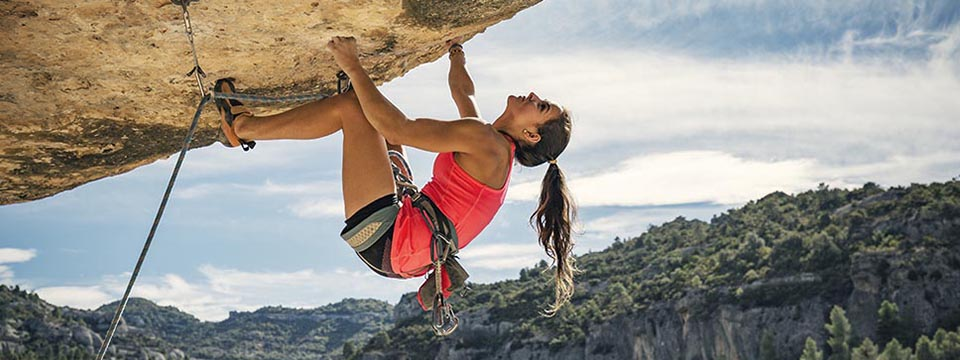 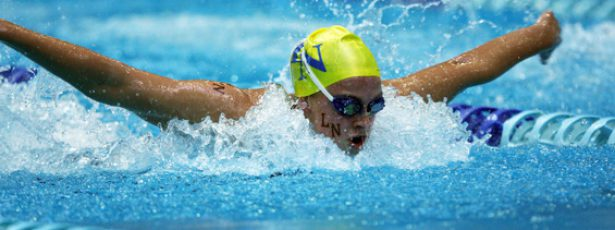 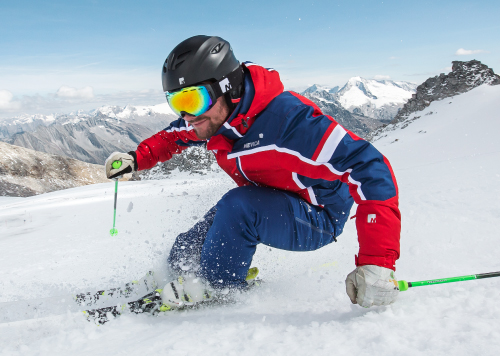 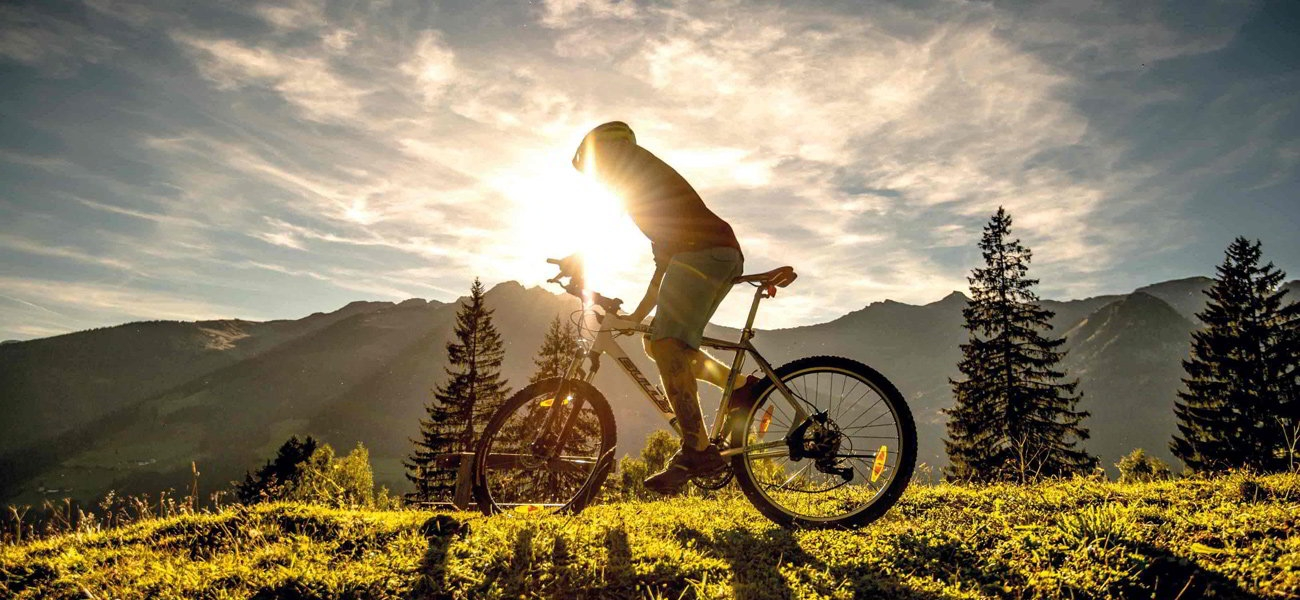 Żyj zdrowo!
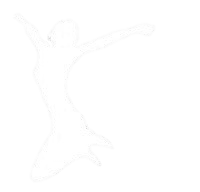 Bibliografia
https://www.styl.pl/raporty/raport-nie-daj-sie-zmeczeniu/artykuly/news-jak-dbac-o-zdrowie,nId,1922024
https://enel.pl/enelzdrowie/uroda/jak-dbac-o-zdrowie-10-porad-dzieki-ktorym-dowiesz-sie-jak-robic-to-prawidlowo
https://www.medme.pl/artykuly/zle-odzywianie-przyczyna-chorob-cywilizacyjnych,35786.html
http://www.medonet.pl/zdrowie,piramida-zdrowego-zywienia---opis--produkty-wysokowartosciowe,artykul,1726720.html
https://www.ofeminin.pl/fitness-i-zdrowie/zdrowe-odzywianie/piramida-zywieniowa-czyli-podreczna-sciaga-ze-zdrowego-odzywiania/njhv2tr
http://www.ekodiet.pl/dieta/piramida-zywieniowa.html
Prezentacje wykonały : Dominika Gajur i Natalia Gaik